ПТИЧЬИ   СЕКРЕТЫ
Выполнила: Григорьева Марина Александровна, учитель начальных классов МБОУ СОШ с. Талдан Амурской области
Правила рабочего человека
К работе надо всё хорошо подготовить.
Порядок на рабочем месте.
Все действия и операции нужно выполнить правильно и красиво.
Работать дружно.
Выполнил работу, убери свое рабочее место.
Правила работы с ножницами
Ножницы должны иметь скругленные концы. 
Ножницы кладите кольцами к себе. 
Следите за движением лезвий во время резания. 
Не оставляете ножницы раскрытыми. 
Передавайте ножницы кольцами вперед. 
Не машите ножницами, не подносите к лицу. 
Используйте ножницы по назначению. 
После окончания работы кладите ножницы в футляр. 
Храните ножницы всегда в определённом месте.
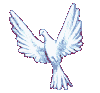 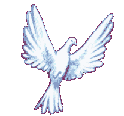 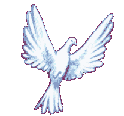 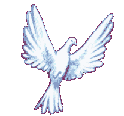 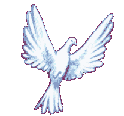 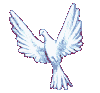 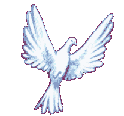 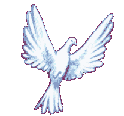 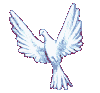 Что это за птицы
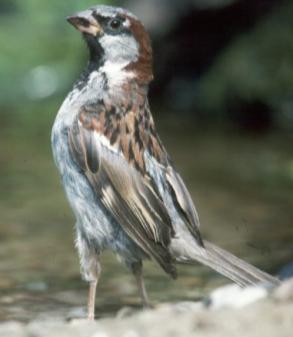 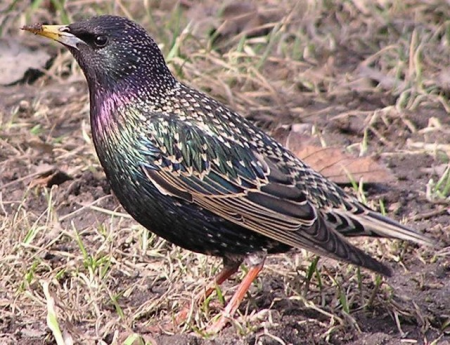 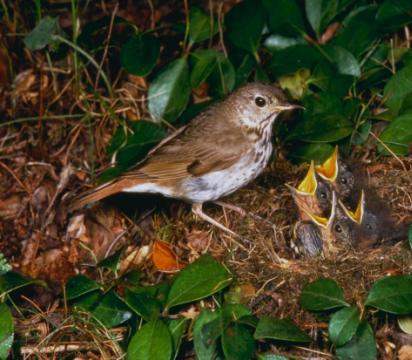 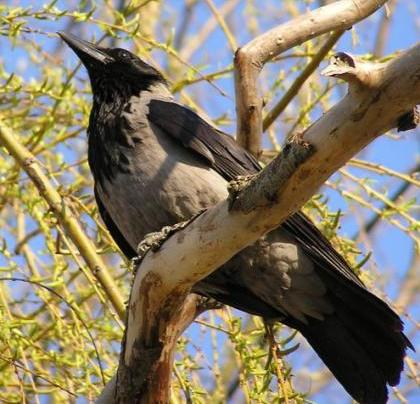 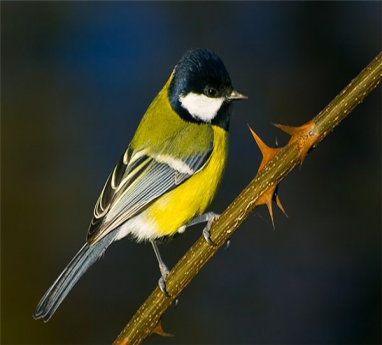 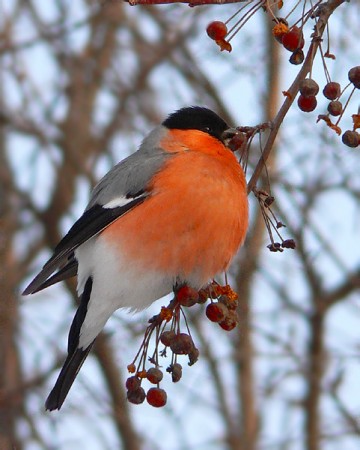 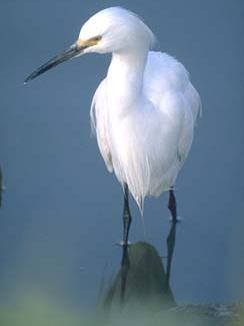 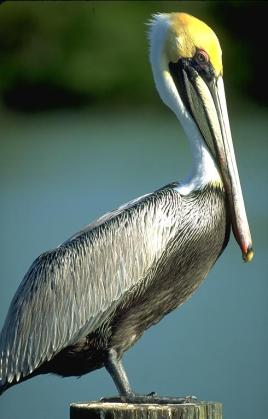 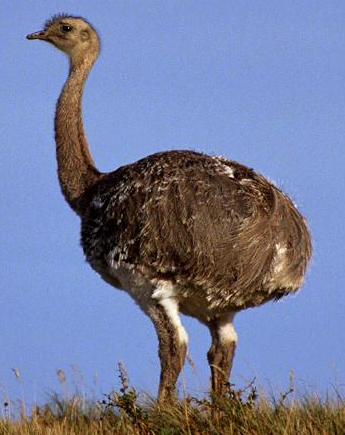 С
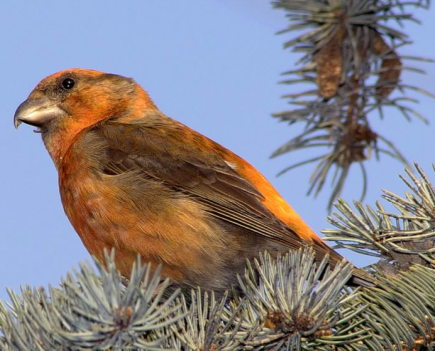 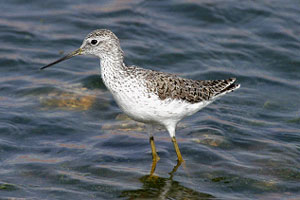 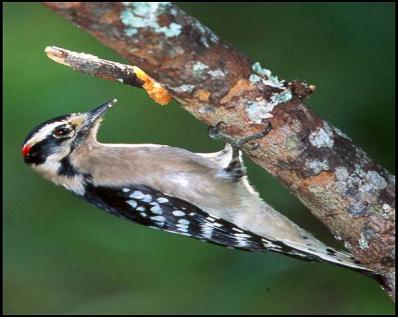 С
К
В
О
В
О
Л
С
С
К
О
Р
В
О
Н
И
К
Ц
Д
У
Р
О
П
О
В
Е
Н
С
Л
А
Я
Л
Е
Весь день рыбак в воде стоял, 
Мешок рыбёшкой набивал.  
Закончив лов, забрал улов,
Поднялся ввысь и был таков.
Б
Е
Р
Е
Г
И
Т
Е
П
Т
И
Ц
С другом изумились мы:
Яблоки созрели
В буйный холод – 
средь зимы –
На … колючей ели.
Мы сорвать их захотели – 
Мигом фрукты улетели.
Е
Л
О
Й
И
Ц
Р
С
Л
Е
К
Кто там прыгает, шуршит,Клювом шишки потрошит?Голоском речистый,«Кле! Кле! Кле!» - поёт со свистом
У меня ходули – Не страшит болото.Лягушат найду ли -Вот моя забота.
Й
И
Н
Р
А
А
Т
Я
Л
Я весь день ловлю жучков
Уплетаю червячков.
В тёплый край я не летаю,
Здесь, под крышей обитаю.
Чик – чирик! Не робей!
Я бывалый …
Живёт в своём доме,
Спит на соломе,
На высоком шесте
Распевает  в высоте.
Длинная шея,
Огромные ноги,
Птица несётся Бегом по дороге!
Окраска -  сероватая, 
Повадка – вороватая.
Крикунья хрипловатая,
Важная персона –
Кто же я?
К
А
Ь
У
Птичка – невеличка,
Воробью сестричка;
Спиною темновата,
Животиком желтовата.
Не дровосек, не плотник,
Лучший лесной работник.
В  болоте плачет,
А из болота  не идёт.
А
С
Кто без нот и без свирели
Лучше всех выводит трели, Голосистее, нежней?
Кто же это?
Н
БУДЬ
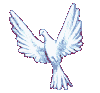 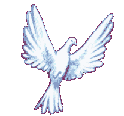 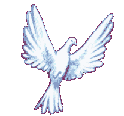 Д  Р У  Г О  М      П   Т  И   Ц   !
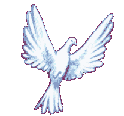 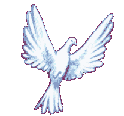 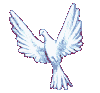 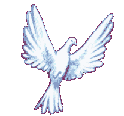 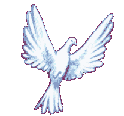 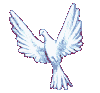 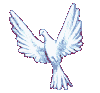 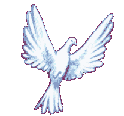 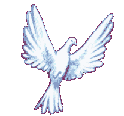 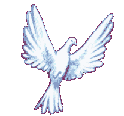 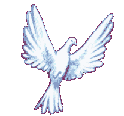 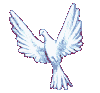 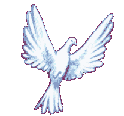 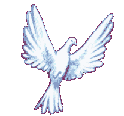 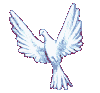